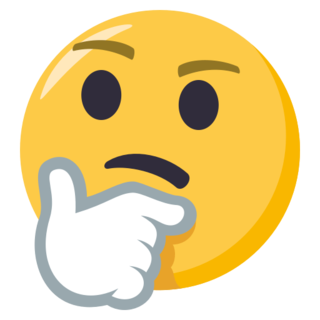 UMBC 471 9.2.3
Reasoning with Propositional Logic
Chapter 7.4─7.8
Some material adopted from notes by Andreas Geyer-Schulz and Chuck Dyer
Overview
There are many ways to approach reasoning with propositional logic
We’ll look at one, resolution refutation, that can be extended to first order logic
Later, we will look other approaches that are special to propositional logic
Reasoning / Inference
Logical inference creates new sentences that logically follow from a set of sentences (KB)
It can also detect if a KB is inconsistent, i.e., has sentences that entail a contradiction 
An inference rule is sound if every sentence X it produces from a KB logically follows from the KB
i.e., inference rule creates no contradictions
An inference rule is complete if it can produce every expression that logically follows from (is entailed by) the KB
Note analogy to complete search algorithms
Sound rules of inference
Examples of sound rules of inference
Each can be shown to be sound using a truth table
RULE			PREMISE		CONCLUSION
Modus Ponens		A, A  B		B
And Introduction	A, B			A  B
And Elimination		A  B			A
Double Negation	A			A
Unit Resolution		A  B, B		A
Resolution		A  B, B  C	A  C
Resolution
Resolution is a valid inference rule producing a new clause implied by two clauses containing complementary literals
Literal: atomic symbol or its negation, i.e., P, ~P
Amazingly, this is the only interference rule needed to build a sound & complete theorem prover
Based on proof by contradiction, usually called resolution refutation
The resolution rule was discovered by AlanRobinson (CS, U. of Syracuse) in the mid 1960s
Resolution
A KB is a set of sentences all of which are true, i.e., a conjunction of sentences
To use resolution, put KB into conjunctive normal form (CNF) 
Each sentence is a disjunction of one or more literals (positive or negative atoms)
Every KB can be put into CNF, it's just a matter of rewriting its sentences using standard tautologies, e.g.:  PQ ≡  ~PQ
Resolution Example
Tautologies (AB) ↔ (~A  B)
(A (B  C))  ↔ (AB)(AC)
KB: [PQ , QRS]
KB: [PQ , QR, QS ]
KB in CNF: [~PQ , ~QR , ~QS]
Resolve KB[0] and KB[1]  producing: 
~PR   (i.e., PR)
Resolve KB[0] and KB[2]  producing: 
~PS   (i.e., PS)
New KB: [~PQ , ~QR, ~QS, ~PR, ~PS]
Proving it’s raining with rules
A proof is a sequence of sentences, where each is a premise (i.e., a given) or is derived from earlier sentences in the proof by an inference rule
Last sentence is the theorem (also called goal or query) that we want to prove
The weather problem using traditional reasoning
1 Hu	premise		“It's humid”
2 HuHo 	premise		“If it's humid, it's hot”
3 Ho 	modus ponens(1,2)	“It's hot”
4 (HoHu)R	premise		“If it's hot & humid, it's raining”
5 HoHu 	and introduction(1,3)	“It's hot and humid”
6 R 	modus ponens(4,5)	“It's raining”
Proving it’s raining with resolution
Hu ∧ Ho => R
~(Hu ∧ Ho) ∨ R~Hu ∨ ~Ho ∨ R
Hu
Hu =>  Ho
~Hu ∨  Ho
~Hu∨Ho
~Hu∨~Ho∨R
Hu
Ho
Hu =>  R
~Hu∨R
Resolution proof of R
R
A simple proof procedure
This procedure generates new sentences in a KB
Convert all sentences in the KB to CNF1
Find all pairs of sentences in KB with complemen-tary literals2 that have not yet been resolved
If there are no pairs stop else resolve each pair, adding the result to the KB and go to 2
Is it sound?
Is it complete?
Will it always terminate?
1: a KB in conjunctive normal form is a set of disjunctive sentences
2: a literal is a variable or its negation
Resolution refutation
Add negation of goal to the KB
Convert all sentences in KB to CNF
Find all pairs of sentences in KB with complemen-tary literals that have not yet been resolved
If there are no pairs stop else resolve each pair, adding the result to the KB and go to 2
If we derived an empty clause (i.e., a contradiction) then the conclusion follows from the KB
If we did not, the conclusion cannot be proved from the KB
Fin
12